AKRAN ZORBALIĞI
ZORBA OLMA KANKA OL
AKRAN ZORBALIĞI VE BAŞA ÇIKMA YÖNTEMLERİ
ZORBALIK NEDİR?
[Speaker Notes: NOT: Bu slayttaki resimleri değiştirmek için, resmi seçin ve silin. Sonra, kendi resminizi eklemek için yer tutucudaki Resim Ekle simgesine tıklayın.]
ZORBALIK
ZORBALIK VE ZORBA
ZORBALIK
Size ya da başka birine yapılan her türlü eziyet zorbalıktır. 
Zorba, size veya başka birine eziyet eden kimsedir. 
Zorbalar başka kişilere sataşırlar. Başkalarına karşı çok sert davranırlar ve onların duygularını incitirler.
[Speaker Notes: NOT: Bu slayttaki resimleri değiştirmek için, resmi seçin ve silin. Sonra, kendi resminizi eklemek için yer tutucudaki Resim Ekle simgesine tıklayın.]
[Speaker Notes: NOT: Bu slayttaki resimleri değiştirmek için, resmi seçin ve silin. Sonra, kendi resminizi eklemek için yer tutucudaki Resim Ekle simgesine tıklayın.]
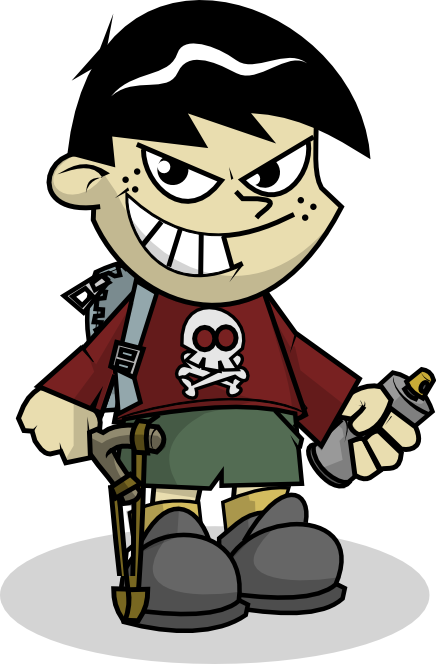 ZORBALIK NEDİR?
Bile Bile İncitir
İsim Takar
Rahatsız Hissettirir
Bir ya da birden çok öğrenci kendilerinden daha güçsüz olan öğrencilere bilerek , isteyerek ve sürekli bir biçimde tekme atıyorlarsa, tokat vuruyorlarsa, itip çekiyorlarsa, sataşıp, alay ediyorlarsa, dalga geçiyorlarsa, kızdırıp, isim takıyorlarsa, küçük düşürücü sözler ve küfürler ediyorlarsa, dedikodu yapıyorlarsa, para ya da diğer eşyalarını zorla alıyorlarsa, tehdit ediyorlarsa, arkadaş grubundan dışlayıp yalnızlığa terk ediyorlarsa BU BİR SALDIRGANLIK TÜRÜDÜR VE BUNA ZORBALIK DENİR.
Yalan Söyler, Söylenti Çıkarır.
Tekme Atar, Vurur İter.
İncitici SMS ya da E-posta Gönderir.
Dışlar, Küçümser, Dalga Geçer, Tehdit Eder.
[Speaker Notes: NOT: Bu slayttaki resimleri değiştirmek için, resmi seçin ve silin. Sonra, kendi resminizi eklemek için yer tutucudaki Resim Ekle simgesine tıklayın.]
[Speaker Notes: NOT: Bu slayttaki resimleri değiştirmek için, resmi seçin ve silin. Sonra, kendi resminizi eklemek için yer tutucudaki Resim Ekle simgesine tıklayın.]
ZORBALAR NE YAPAR
Zorbalar Hangi Davranışları Gösterir?
ZORBALAR NE YAPAR?
Zorbalar sizi ya da başkalarını korkutmaya çalışırlar. 
Bazen sizi itip kakarlar, canınızı acıtırlar, size lakap takarlar ya da sizin bir şeylerinizi izinsiz alırlar, eşyalarınıza zarar verirler.
ZORBALAR NE YAPAR?
Zorba, alttan aldığınız sürece daha güçlenerek zorbalığını sürdürecektir.
ZORBA KİŞİNİN ÖZELLİKLERİ
Zorba diğerlerinin dikkatini çeker. 
Zorbalığa uğramayan ancak bu durumu gören kişiler tarafından izlendiği için bu durum hoşuna gider ve zorba davranışını sürdürür.
HANGİ DAVRANIŞLAR ZORBALIKTIR?
ÖRNEK
Sıraların arasından geçerken bir arkadaşınızın ayağına takılıp düştünüz.
Bu zorbalık mı? Hayır, bir kaza. Neden? 
Çünkü sizi incitmek istemedi. Muhtemelen bu olaydan sonra arkadaşınız sizden özür dileyecektir. 
Ama siz geçerken çelme taksaydı ne olurdu? 
Zorbalık; çünkü bilerek sizin canınızı yakmak istedi. Bunu yapan insan sizden özür dilemez. Kaza mı yoksa zorbalık mı konusunda başka örnekler verebilir misiniz?
Baş Etme Stratejileri ve Yanlış İnançlar
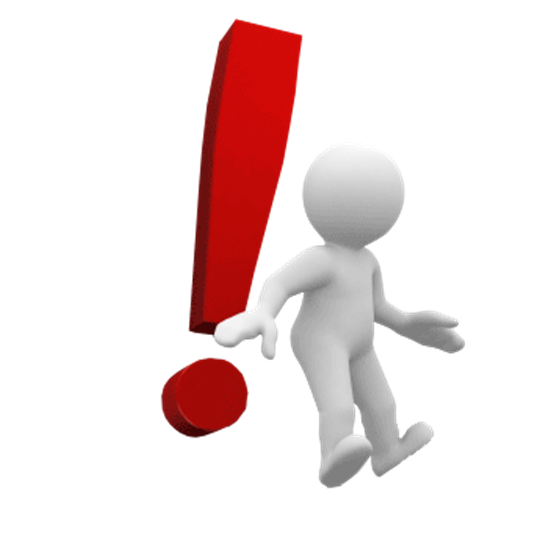 Baş Etme Stratejileri ve Yanlış İnançlar
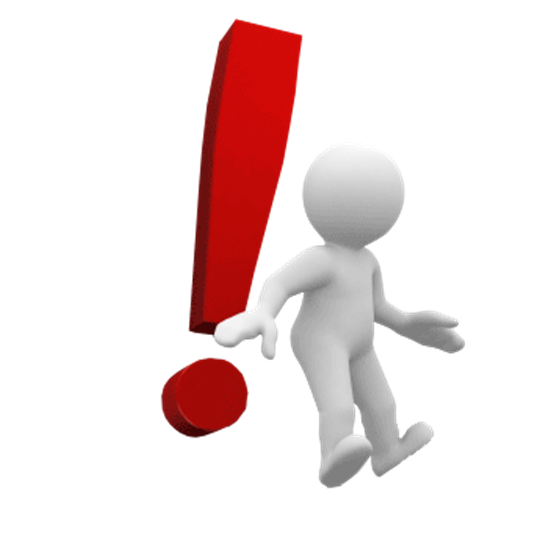 Baş Etme Stratejileri ve Yanlış İnançlar
Her şeyden önce bu davranışların sizin hatanız olmadığı, böyle bir davranışı kimsenin hak etmediğini ve bunların sadece sizin başınıza gelmediğini aklınızdan çıkarmayın ve yardım aramaktan utanmayın, çekinmeyin, korkmayın. 
Güvendiğiniz birisine neler yaşadığınızı anlatın. Bu rehber öğretmeniniz, anneniz, babanız, öğretmeniniz, müdürünüz olabilir. 
Yardım alana kadar pes etmeyin.
Ne Yapmalısınız?
Beden duruşunuzu değiştirin. 
Sırtınız ve başınızı dik tutun. 
Korktuğunuzu karşıdaki kişiye belli etmemeye çalışın. 
Eğer zorbalık yapan çocuk korktuğunuzu anlarsa daha da üstünüze gelebilir. 
Eğer sözlü olarak sizi taciz ediyorsa hiç cevap vermeyin, kafanızı çevirin ya da uzaklaşın. Bir müddet sonra sıkılıp, bırakacaktır.
Ne Yapmalısınız?
Eğer fiziksel güç ya da şiddet kullanmaya kalktıysa hemen oradan uzaklaşmaya çalışın ve güvenli bir yere gidin. 
Zorbalık davranışları genellikle tenha yerlerde olur. 
Öğretmenlerin sizi göremeyecekleri, yardım isteyemeyeceğiniz yerlerde yalnız gezmeyin. 
Sizi koruyabilecek bir arkadaş grubu edinmeye çalışın. 
Zorbanın “kimseye söyleme “tehditlerine asla kulak asmayın. Şiddete başvurmayın. Bu durum  o kişi ya da kişilerin isteğini yerine getirmek olacaktır.
Ne Yapmalısınız?
Arkadaşlarınızla birlikte zorbalık yapan çocuğu nazikçe uyarın ve bu davranışların karşıdaki kişiyi çok incitebileceğini söyleyin. 
Böyle davranışlara şahit olduğunuzda zorbalık yapan çocuğu cesaretlendirecek davranışlarda bulunmayın. 
Yaptıklarına gülmeyin, tezahürat yapmayın, alkışlamayın. 
Böyle bir durumda hemen öğretmenlerinizden birine haber verin.
Ne Yapmalısınız?
Zorbalığa maruz kalan kişiyle arkadaş olun, onu grubunuza alın. 
Zorbalık yapan çocuklarla da arkadaş olabilir; ona doğru davranışlarda bulunmayı öğretebilirsiniz.
ZORBA OLMA KANKA OL
HAZIRLAYAN
ADEM DEĞERLİ